NCCEE 
Presents: “Using Podcasts to Teach Personal Finance”Stephanie Calesstephanie.cales@nccee.org
NCCEE 
Who We Are
Objectives
Teachers will be able to:

Identify podcasts with economics themed content.
Design unique learning opportunitites using podcasts in the classroom.
3
Agenda
Why should I use podcasts in the classroom?
How to tell a “good” podcast from a “bad” podcast
How to use podcasts in the classroom
Economics podcasts to explore
Standards
4
What kind of podcasts do you already listen to?
How NCCEE has used podcasts
Why should I use podcasts in the classroom?
Why should I use podcasts in the classroom?
Listening Skills 
Active listening skills
Reflective thinking
8
Why should I use podcasts in the classroom?
Variety
Current statistics show there are more than 1 million active podcasts and more than 30 million podcast episodes
Students learn differently
9
Why should I use podcasts in the classroom?
Student independence
Choice in podcasts
Choice in when/where/how to listen
10
Why should I use podcasts in the classroom?
Accessibility
Free to you and your students
Almost everyone has access to them already
11
How to tell a “good” podcast from a “bad” podcast
“Good” vs “bad” podcast
Focus on topic
Episode description
Do I have to spend 30 minutes waiting to get to the point?
13
“Good” vs “bad” podcast
Show structure
Is it short enough to use with students?
OR can it be clipped to only use the segment I want?
14
“Good” vs “bad” podcast
Quality of content
Who is producing it?
Who is speaking on the topics?
15
“Good” vs “bad” podcast
Political neutrality
Either presents information in an unbiased manner OR presents both sides equally
16
How to use podcasts in the classroom
How to use podcasts in the classroom
4 main avenues
Individual/independent listening
Group discussions/listen in small groups
Whole class 
Projects
18
How to use podcasts in the classroom
Bellringers/discussion
Podcasts shorter than 10 minutes
Clips from longer podcasts
Homework
Projects
19
Personal Finance podcasts to explore
How/where to find podcasts
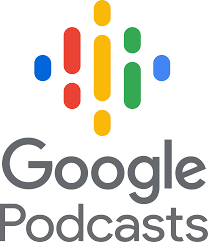 Apple podcasts
Google podcasts
Spotify
Web presence
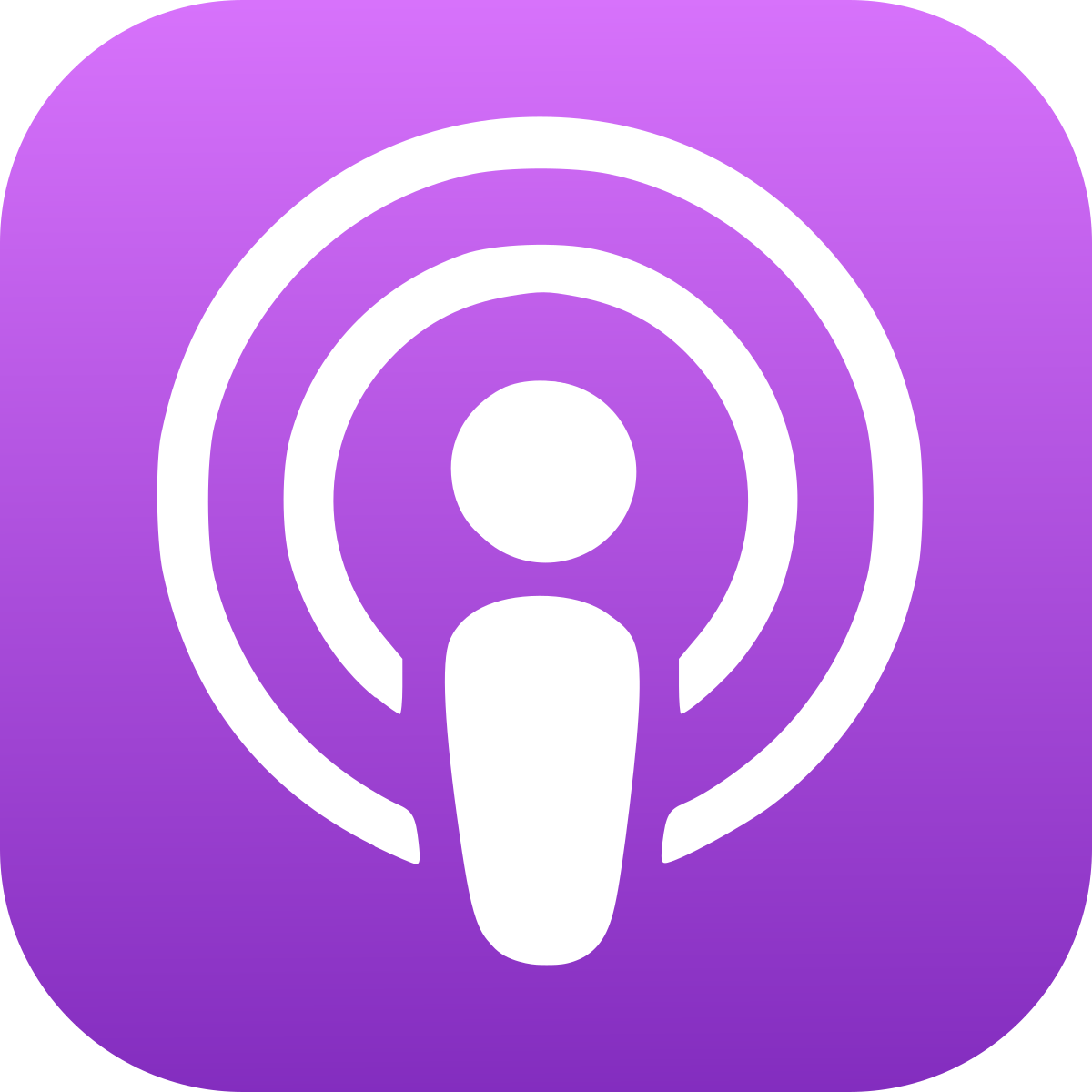 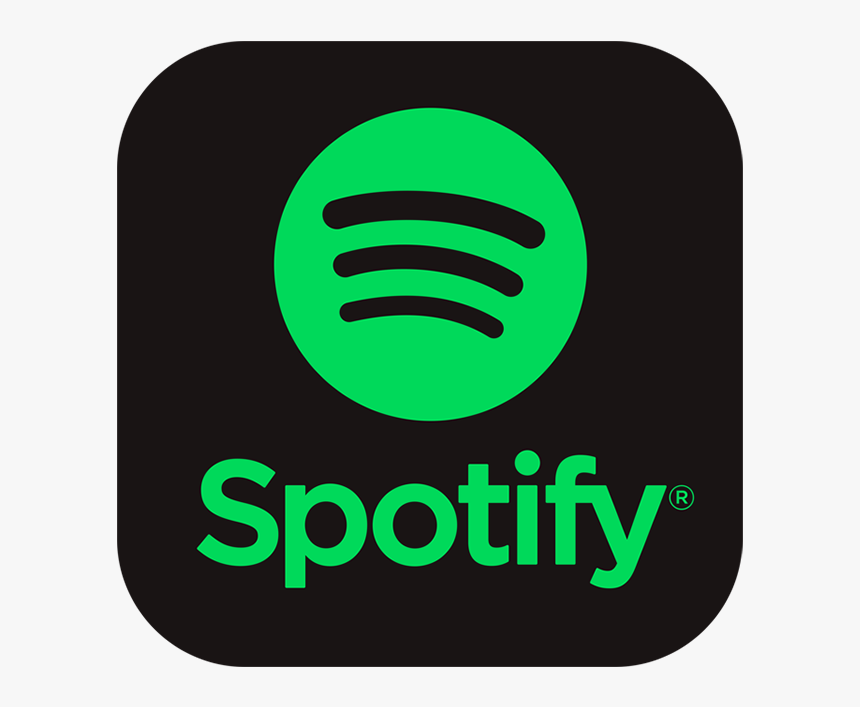 21
Daily updates
WSJ Your Money Briefing
Weekdays
New York Times’ The Daily
20 minute episodes
NPR’s Up First
3 stories in 10 minutes
22
1. How to Money
2 best friends, Joel and Matt 
Episodes twice weekly
40-minute episodes
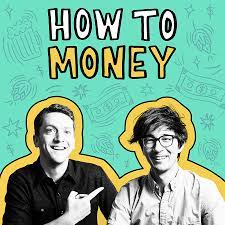 23
1. How to Money
Episode highlight
“Debunking Common Tax Misconceptions”

National standard 1: Earning Income
Taxes
24
2. Suze Orman’s Women & Money
Suze Orman
Financial advisor, author, podcast host
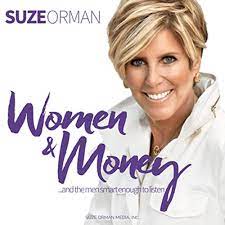 25
2. Women & Money
Episode Highlight
“Ask Suze Anything” episodes

National standard 3: Saving
National standard 5: Financial Investing
26
3. Brown Ambition
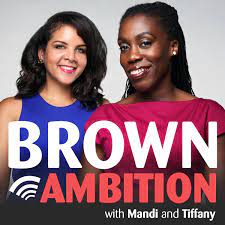 Personal finance journalist Mandi Woodruff, now Chief Consumer Advocate for Ally Bank
Tiffany Aliche, an award-winning financial educator and best-selling author
27
3. Brown Ambition
Episode features
Overall topics
Answering listener questions
Timestamps

National standard 3: Saving
National standard 4: Using Credit
National standard 5: Financial Investing
28
4. How I Built This
Guy Raz- journalist, correspondent, radio host
Longer episodes that could be used for a project or discussion based assignment
Companies your students will know
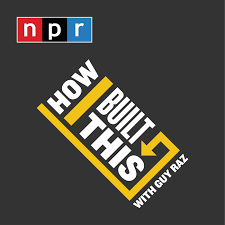 29
4. How I Built This
Episode highlight
“Hinge: Justin McLeod”

Standard 1: Earning Income
Standard 2: Buying Goods and Services
Standard 5: Financial Investing
30
And more!
She Did It Her Way from She Podcast
More Money Podcast
The Dave Ramsey Show
BiggerPockets Money
Afford Anything with Paula Pant
Money With Mak & G
31
Closing and Questions
Sources
https://www.businessinsider.com/personal-finance/best-personal-finance-podcasts
https://time.com/nextadvisor/in-the-news/ten-best-money-podcasts/
https://www.realsimple.com/work-life/money/best-finance-podcasts
https://www.councilforeconed.org/wp-content/uploads/2013/02/national-standards-for-financial-literacy.pdf
https://www.teachcreatemotivate.com/using-podcasts-in-the-classroom/ 
https://blog.edpuzzle.com/edtech/podcasts-in-the-classroom/ 
https://artsintegration.com/2019/05/31/podcasting-in-the-classroom/ 
https://www.readingrockets.org/article/benefits-using-podcasts-classroom 
https://www.npr.org/2020/02/26/809352282/teachers-are-you-using-podcasts-in-your-classroom
33